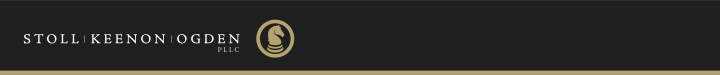 IN THE DOCK:

SHOW CAUSE PROCEEDINGS
BEFORE THE PUBLIC SERVICE COMMISSION
Gerald Wuetcher
Stoll Keenon Ogden PLLC
[Speaker Notes: Introduce Yourself.
A show cause proceeding is a proceeding in which the PSC orders a utility or its officers or both  to appear before it and explain why they should not be assessed a penalty or face some other sanction for an alleged failure to comply with some law, regulation or PSC Order.  The PSC also uses this type of proceeding when it is investigating the legality, reasonableness, adequacy or safety of a utility practice, rule or requirement.

The PSC has used this type of proceeding for as long as I can remember.  Recently, however, it has changed the manner in which it has used these proceedings.  These changes significantly have increased litigation costs, resulted in the imposition of penalties and some burdensome remedial requirements, and damaged the reputation of water utilities AND their officers.

This presentation will focus on proceedings in which the PSC alleges some improper conduct on the part of a water utility OR its officers.  I do not have any magic bullet to escape liability in these proceedings.  In 95% of these cases, if the PSC has initiated proceedings, it probably has the goods on the utility and there is no escaping liability.

WHY THEN LISTEN TO THIS PRESENTATION?

Damage Control

Water Utilities and water utility officials need to understand the show cause proceeding process to fully assert their rights and to mount an effective defense

They also need to know how to mitigate – not avoid – possible sanctions when their water utility or its officers are subjects of these proceedings

PREVENTIVE LAW.  We will review some strategies and actions to avoid the mistakes that lead to a show cause proceeding

Disclaimer:

Kentucky Rural Water Association
Stoll Keenon Ogden
SKO’s Attorneys
SKO Clients
Questions/Comments Welcomed!]
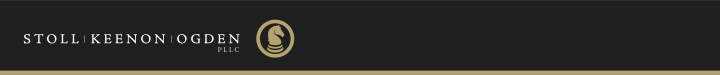 PREFACE
“We have also emphasized the hearing of rural water district rate and investigative cases in light of what appears to have been a systemic failure of local county governments to manage water utility finances, replace deteriorating infrastructure and to reliably provide safe and clean water for their residents. The Commission is working to develop in coordination with other state agencies a comprehensive plan to address these deficiencies and to hold individual water district officials accountable for their malfeasance and misfeasance in office.”
Michael J. Schmitt, Chair, KY PSC
[Speaker Notes: Before we start, there are some points upon which we can all agree :

The PSC has a duty to enforce the law and to ensure water utilities comply with the laws governing public utilities, PSC regulations and PSC Orders.

Every water utility should comply with those PSC laws, regulations and orders.

The officers of a water utility have the responsibility and legal duty to ensure their water utility complies with the law (REGARDLESS OF THE AMOUNT OF COMPENSATION THAT THEY RECEIVE FROM THE UTILITY).

 Lack of knowledge of the law is not a defense.  Water utility and its officers have an obligation to know the law or to employ knowledgeable persons to ensure the water utility’s compliance.

There must be accountability.  If a water utility or its officers fail to comply with the law, they should be held accountable for their actions or their failure to act.]
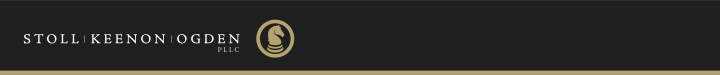 ORDER OF PRESENTATION
Statutory Authority
Enforcement Methods
Show Cause Procedure
Mitigating Violations/Sanctions
Avoiding Violations
[Speaker Notes: Before we start, there are some points upon which we can all agree :

The PSC has a duty to enforce the law and to ensure water utilities comply with the laws governing public utilities, PSC regulations and PSC Orders.

Every water utility should comply with those PSC laws, regulations and orders.

The officers of a water utility have the responsibility and legal duty to ensure their water utility complies with the law (REGARDLESS OF THE AMOUNT OF COMPENSATION THAT THEY RECEIVE FROM THE UTILITY).

 Lack of knowledge of the law is not a defense.  Water utility and its officers have an obligation to know the law or to employ knowledgeable persons to ensure the water utility’s compliance.

There must be accountability.  If a water utility or its officers fail to comply with the law, they should be held accountable for their actions or their failure to act.]
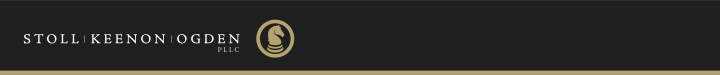 STATUTORY
AUTHORITY
[Speaker Notes: WHAT IS THE STATUTORY BASIS FOR THE PSC TO ENFORCE THE PROVISIONS OF KRS CHAPTER 278, ITS REGULATIONS, AND ITS ORDERS?]
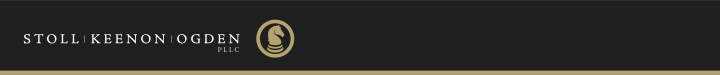 STATUTORY AUTHORITY
KRS 278.040(1):  PSC shall regulate utilities and shall have the power to enforce provisions of KRS Chapter 278
KRS 278.040(2):  
PSC’s jurisdiction extends to all utilities in state
PSC shall have exclusive jurisdiction over utility rates and service
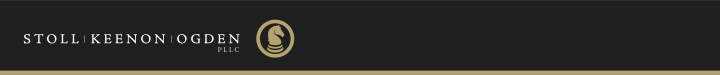 STATUTORY AUTHORITY
KRS 278.040(3): “PSC may investigate the methods and practices of utilities to require them to conform to the laws of the state and to all reasonable rules, regulations and orders of the commission”
KRS 278.250:  PSC may investigate condition of utility
[Speaker Notes: Note:  KRS 278.040 grants PSC authority over utilities.  In fact, for the most part, when KRS Chapter 278 or the PSC’s regulations impose a duty or require some action, it is framed in terms of “utilities.”

What is a utility?  

KRS 278.010(3): any person who owns, controls, operates, or manages any facility used or to be used in connection with the distributing or furnishing of water to or for the public for compensation

Utility officers are not included in the definition of a utility.  Are they subject to PSC regulation?  Can the PSC order those officials to take some action or must the order be directed to the utility (the water district or water association)?

KRS 278.250:

“Whenever it is necessary in the performance of its duties, the commission may investigate and examine the condition of any utility subject to its jurisdiction. In conducting such investigation, the commission may proceed with or without a hearing as it deems best, but shall make no order without giving a hearing to the parties affected thereby.”]
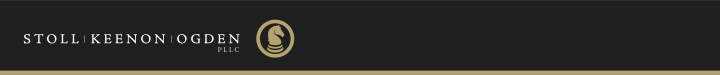 STATUTORY AUTHORITY
KRS 278.260(1): PSC may initiate investigations into rates & service on its own motion
KRS 278.270: PSC has power to order changes in rates after hearing upon reasonable notice to utility
KRS 278.280(1): PSC has power to require changes in rules, methods, practices, equipment after hearing upon reasonable notice
[Speaker Notes: KRS 278.260 primarily deals with customer complaints regarding utility rates or service.  It also provides that the Commission on its own motion can make investigations into rate or into “any regulation, measurement, practice or act affecting or relating to the service of the utility or any service in connection therewith is unreasonable, unsafe, insufficient or unjustly discriminatory, or that any service is inadequate or cannot be obtained.”

The Commission does not have to provide notice to the utility of its investigation.  However, it cannot issue an order affecting rates or service of the utility without a formal public hearing]
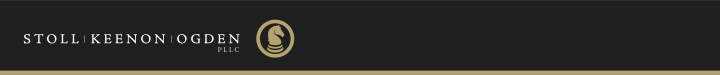 STATUTORY AUTHORITY
KRS 278.310: PSC may establish rules for hearings and investigations
PSC KRS 278.320: PSC may issue subpoenas, subpoenas duces tecum, & necessary process
KRS 278.330:  PSC may take sworn testimony & may compel obedience to orders to give testimony & subpoenas through application to Circuit Court
[Speaker Notes: -]
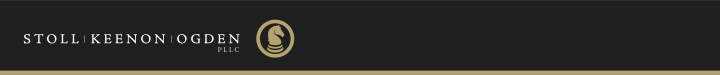 STATUTORY AUTHORITY
KRS 278.390: PSC may compel obedience to its orders by proceedings in Franklin Circuit Ct
KRS 278.990: PSC may assess civil penalties
[Speaker Notes: -]
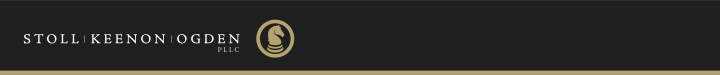 ENFORCEMENT
METHODS
[Speaker Notes: .]
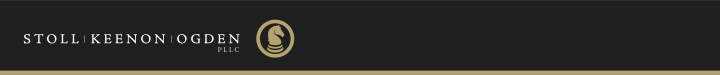 ENFORCEMENT METHODS
PSC Order Directing Action or Non-Action 
Injunctive Relief from Circuit Court
Referral for Criminal Prosecution
Assessment of Civil Penalties 
Removal of WD Commissioners
[Speaker Notes: The PSC has FIVE available means to enforce KRS Chapter 278, its regulations and its orders.]
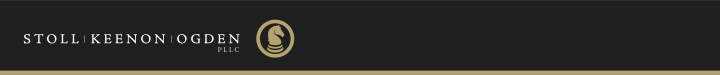 PSC ORDER
Has force of law
Order remains in effect until:
Expires
PSC revokes or modifies
Court suspends or vacates
[Speaker Notes: KRS 278.390:

Every order entered by the commission shall continue in force until the expiration of the time, if any, named by the commission in the order, or until revoked or modified by the commission, unless the order is suspended, or vacated in whole or in part, by order or decree of a court of competent jurisdiction.]
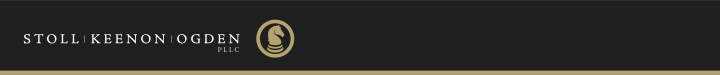 PSC ORDER
May prohibit action temporarily without holding hearing
After hearing may require utility to act or refrain from acting permanently
May require compliance with statute or regulation without hearing
[Speaker Notes: The PSC can order a utility to comply with the law without a hearing.  In extraordinary cases to prevention violations of the law or to preserve the status quo, it can order a utility to refrain from some conduct or act without holding a hearing..  Generally must hold a hearing as soon as possible after issuing order.

Why issue an Order to comply with law?  Why not just enforce the law?]
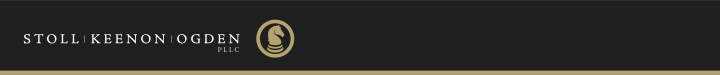 INJUNCTIVE RELIEF
KRS 278.390:  PSC may request injunctive relief from Court to enforce its Orders
Court orders utility to comply with PSC Order 
Contempt of court proceedings available if utility or its officers do not comply with court’s order
[Speaker Notes: If an entity refuses to comply with a PSC Order, the PSC may go to Court and request an injunction against the entity.  The Court then orders the entity to comply with the PSC Order.

KRS 278.390: “The commission may compel obedience to its lawful orders by mandamus, injunction or other proper proceedings in the Franklin Circuit Court or any other court of competent jurisdiction, and such proceedings shall have priority over all pending cases.”

If the entity refuses to comply with the court order, the court may use its contempt powers against the entity.  It can jail the entity’s officers until they comply with the PSC order or it can assess penalties against those officers for each day the entity fails to comply with the PSC Order.]
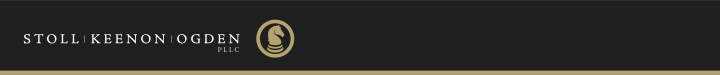 CRIMINAL REFERRAL
KRS 278.990(1): ANY PERSON who violates KRS Ch. 278, PSC Reg or Order may be subject to CRIMINAL PENALTY
Maximum:  Six Months Imprisonment
Misdemeanor Offense
Must be prosecuted within one year
District Court has jurisdiction/County Attorney prosecutes
[Speaker Notes: KRS 278.990(1): “Any officer, agent, or employee of a utility, as defined in KRS 278.010, and any other person who willfully violates any of the provisions of this chapter or any regulation promulgated pursuant to this chapter, or fails to obey any order of the commission from which all rights of appeal have been exhausted, or who procures, aids, or abets a violation by any utility, shall be subject to either a civil penalty to be assessed by the commission not to exceed two thousand five hundred dollars ($2,500) for each offense or a criminal penalty of imprisonment for not more than six (6) months, or BOTH.”

KRS 500.080 (10): “‘Misdemeanor’ means an offense, other than a traffic infraction, for which a sentence to a term of imprisonment of not more than twelve (12) months can
be imposed”

KRS 500.050:  “Except as otherwise expressly provided, the prosecution of an offense other than a felony must be commenced within one (1) year after it is committed.”

KRS 24A.110(2) – District court has exclusive jurisdiction to make a final disposition of any misdemeanor charge

KRS 15.725 – County attorney shall prosecute all violations 

Note:  Only one recorded criminal prosecution.  Dees v. Commonwealth, 314 S.W.2d 514 (Ky. 1959) (criminal penalty against utility official for failure to furnish adequate, efficient and reasonable service) 

A criminal referral can also be made for other acts of misconduct.  For example, a utility or a utility official may be guilty of perjury for making false statements in testimony before the PSC or submitting false written responses to requests for information to the PSC.  Filing false annual report or other types of reports to the PSC is also an offense.

523.020 Perjury in the first degree.   A person is guilty of perjury in the first degree when he makes a material false statement, which he does not believe, in any official proceeding under an oath required or authorized by law; 

Perjury in the first degree is a Class D felony.

523.030 Perjury in the second degree.  A person is guilty of perjury in the second degree when he makes a material false statement which he does not believe in a subscribed written instrument for which an oath is required or authorized by law with the intent to mislead a public servant in the performance of his official functions. 

Perjury in the second degree is a Class A misdemeanor.

523.040 False swearing.   A person is guilty of false swearing when he makes a false statement which he does not believe under oath required or authorized by law.

False swearing is a Class B misdemeanor.]
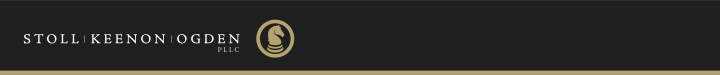 CIVIL PENALTY
KRS 278.990(1) authorizes PSC to assess civil penalties
WILLFUL VIOLATION required
Minimum: $25/Maximum: $2,500
Penalty may be assessed for each offense
Action may constitute multiple offenses
[Speaker Notes: KRS 278.990(1) authorizes the PSC to assess a civil penalty for a violation of statute, regulation or failure to comply with PSC order.

Examples of multiple offenses:  

   Utility charging unfiled rates.  Each bill is considered a separate offense. 

    Utility providing free service.  Each customer provided free service for each billing period is an offense.]
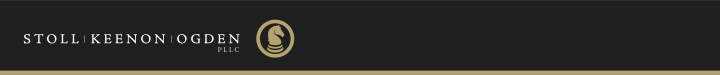 WHAT IS A WILLFUL VIOLATION?
“[A]n act that is committed intentionally, not accidentally nor involuntarily.”
“[A] willful violation has been explained as one which is intentional, knowing, voluntary, deliberate or obstinate, although it may be neither malevolent nor with the purpose to violate the law.”
[Speaker Notes: This screen reflects the Public Service Commission’s definition of a willful violation.

This language has appeared in several PSC Orders since 1990.]
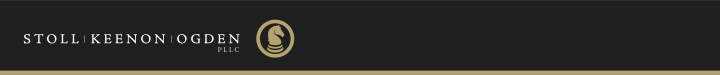 WHAT IS A WILLFUL VIOLATION?
Does not require bad faith
Lack of knowledge/Ignorance of law is no excuse
Good faith reliance on opinion of legal counsel re: legality of act – NO DEFENSE
Reliance on lending institution or PSC Staff – NO DEFENSE
[Speaker Notes: Case No. 2017-00469:  It is enough to intend to do the act.  

Case No. 2016-00338:  Good faith reliance on advice of counsel is not a defense to violation of KRS 278.990.  PSC notes that water district and its commissioners had a reasonable and good faith expectation that Bond Counsel would advised them if additional Commission approval required for underlying financing.

Case No. 99-001: There is no merit to the contention that utility’s actions were not willful because it sought and received the advice of counsel.  Good faith defense does not apply to willful violation

Statutory History:

Prior to 1990, KRS 278.990(1) did not require a willful violation for the assessment of a penalty – only a violation.  Drafters may have been seeking to require bad faith.  PSC, however, has always interpreted “willful” as an intentional act, not one preformed in bad faith.]
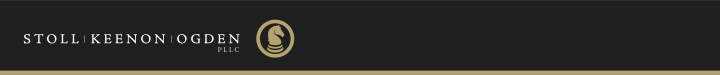 AGAINST WHOM CAN A PENALTY BE ASSESSED?
Any Utility that WILLFULLY:
Violates KRS Chapter 278
Violates PSC Regulation
Fails to Obey any PSC Order
Does any act prohibited or fails to perform duty imposed by those statute or regulation
[Speaker Notes: A utility can violate a statute or regulation under any number of different circumstances.  

Most Commonly Found Violations:

Building a facility without obtaining a Certificate of Public Convenience and Necessity
Issuing long-term debt without obtaining prior PSC approval 
Charging rates that are not set forth in its filed rate schedules.]
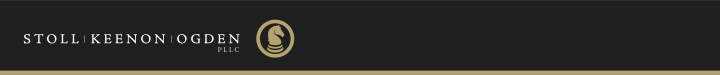 AGAINST WHOM CAN A PENALTY BE ASSESSED?
Employee’s act may be imputed to utility
KRS 278.990(1): “Each act, omission, or failure by an officer, agent, or other person acting for or employed by a utility and acting within the scope of his employment shall be deemed to be the act, omission, or failure of the utility.”
[Speaker Notes: How does a utility violate a law, or regulation or PSC Order?  Only through the acts of its employees and officers.  KRS 278.990(1) recognizes this fact and permits the Commission may impute the act, omission, or failure of a water utility employee to the water utility for purposes of assessing a penalty if the act, omission or failure is within the employee’s scope of employment.

Examples:

-  A General Manager executes a loan agreement that required prior PSC authorization at the direction of the Water Utility’s Board of Commissioners.

Officials whose job descriptions included responsibility for submitting required reports to the PSC failed to make the submissions in a timely manner.

What is “acting within the scope of employment”? 

Employee is intending to further the employer’s business or advance the employer’s goal. Patterson v. Blair, 172 S.W.3d 361 (Ky. 2005) 
Conduct (Act) must be of the same general nature as that authorized or incidental to the conduct authorized. Wood v. Southeastern Greyhound Lines, 194 S.W.2d 81 (Ky. 1946)]
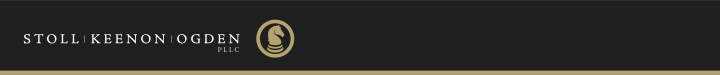 AGAINST WHOM CAN A PENALTY BE ASSESSED?
Any Utility Officer/Employee/Agent or Any Other Person that WILLFULLY violates
 KRS Chapter 278
 PSC Regulation/PSC Order
OR
WILLFULLY procures, aids, or abets a violation by a Utility
[Speaker Notes: KRS 278.990(1): 

Any officer, agent, or employee of a utility, as defined in KRS 278.010, and any other person who willfully violates any of the provisions of this chapter or any regulation promulgated pursuant to this chapter, or fails to obey any order of the commission from which all rights of appeal have been exhausted, or who procures, aids, or abets a violation by any utility, shall be subject to either a civil penalty to be assessed by the commission not to exceed two thousand five hundred dollars ($2,500) for each offense or a criminal penalty of imprisonment for not more than six (6) months, or both.

KRS Chapter 278 and the PSC’s regulations have no provisions that impose obligations on persons other than “a utility”. They generally refer to “the utility”.   The same is generally true for PSC Orders.  It is therefore difficult for a non-utility to violate a provision of KRS 278 or a PSC regulation.  

If a person is order to show cause, it is generally for aiding and abetting a utility’s violation of KRS Chapter 278 or PSC regulations.]
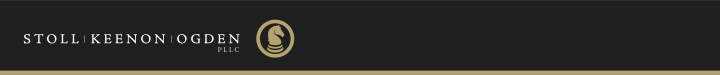 “AIDING AND ABETTING”
“Help, assist, or facilitate the commission of a crime, promote the accomplishment thereof, help in advancing or bringing it about, or encourage, counsel, or incite as to its commission. . . . It comprehends all assistance rendered by words, acts, encouragement, support, or presence, actual or constructive to render assistance if necessary.”
Black’s Law Dictionary (5th ed.) 63
[Speaker Notes: The critical issue when assessing liability against an individual is whether he or she aided and abetted the utility in committing the violation.

What’s aiding and abetting?]
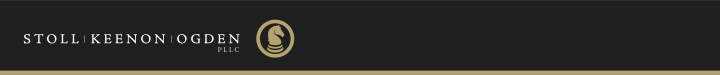 EXAMPLES:
“AIDING AND ABETTING”
Commissioners vote to issue a note with 4-year term without PSC authorization
Commissioners sign a loan agreement with KIA without prior PSC authorization
Commissioners OK start of construction of a building without obtaining a CPCN
[Speaker Notes: These examples refer to a specific action taken by a utility official.

Q:  Does a utility official aid and abet the violation if he is negligent?  He knew or should have know that PSC approval was required before note could be issued, but failed to advise board of directors/commissioners?

Q:  How about a lawyer’s failure to warn or to communicate with board regarding a change in the amount of debt to be reissued?]
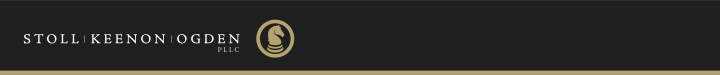 WHO CAN AID & ABET
A VIOLATION?
Water District Commissioners
Water Association Directors
General Managers
Legal Counsel
Fiscal Agents
Lending Institutions
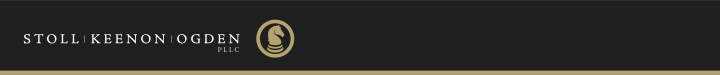 PSC WARNING
“Water District Commissioners should be advised that fines and penalties may be assessed against them individually for any such violations, as the Commission does not believe that . . . [water district’s] customers should bear the cost of civil penalties in their rates for the negligence or malfeasance of the Water District
Commissioners.”
Case No. 2016-00400, Order of 1/5/2018 at 5-6.
[Speaker Notes: My review of PSC orders indicates that the PSC frequently assessed penalties against water utilities and water utility officials in the 1990s.  It issued fewer penalties in the 2000s, choosing instead to forego penalties if the water utility’s officers attended water management training.

During my time as a PSC Staff member, this argument was often made.  PSC Staff would frequently argue that the water district should not be penalized for the acts of its officers and that the officers should be penalized instead.

The current Commission appears to be moving in the other direction.  The PSC issued this statement in early 2018.  (NEXT SLIDE)]
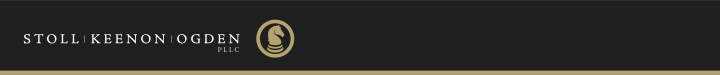 PSC FINAL WARNING
“To date the Commission has assessed, but not sought, to collect civil penalties against individual water district commissioners for essentially two reasons. First, the Commission's goal has been to obtain compliance with the requirements of the statute and not to exact a penalty and, second, the Commission was determined to send a message to these utilities and their local commissioners that they were out of compliance and future violations could result in individual penalties as well as a separate penalty against the utility.”
[Speaker Notes: In the fall of 2018, it issued this final warning to all water districts.]
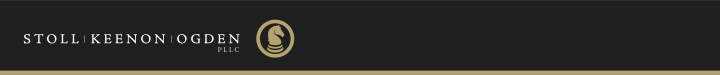 PSC FINAL WARNING
“Water districts and their commissioners are hereby put on final notice that unauthorized debt incurred after the date of this order may well result in substantial civil penalties being assessed and collected against both in future show cause cases.”

Case No. 2017-00469, Order of 9/17/2018 at 7-8.
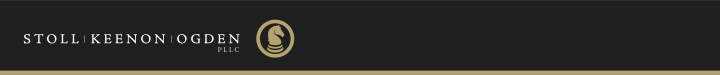 REMOVAL OF WATER DISTRICT COMMISSIONERS
KRS 74.025 authorizes PSC to remove a water district commissioner
A grounds for removal: failure to comply with  rules, regulations, and orders issued by the Public Service Commission
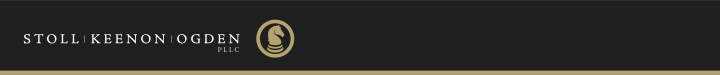 REMOVAL OF WATER DISTRICT COMMISSIONERS
Other grounds
Incompetency
Neglect of Duty
Gross immorality
Nonfeasance - Misfeasance - Malfeasance in Office
[Speaker Notes: KRS 278.025(1):

“the Public Service Commission may remove any water commissioner from his office for good cause, including, inter alia, incompetency, neglect of duty, gross immorality, or nonfeasance, misfeasance, or malfeasance in office, including without limiting the generality of the foregoing, failure to comply with rules, regulations, and orders issued by the Public Service Commission.”

Removal proceeding is separate and distinct from proceeding to impose a penalty.  KRS 74.025 provides a specific procedure.

KRS 278.025(1):

No such order of removal with respect to any water commissioner shall be entered
by the Public Service Commission until a public hearing on the merits with reference to such matter has been held by the commission, at which hearing the water commissioner proposed to be removed from office shall be afforded the opportunity to appear, either pro se, or by counsel and file briefs, memoranda and motions, cross-examine witnesses, examine exhibits, and present evidence, both orally and in writing. All such orders of removal entered by the Public Service Commission shall be final and shall not be subject to appeal. Any water commissioner may waive such public hearing, in which case an order on removal may be forthwith entered by the commission.

To date the PSC has removed three water district commissioners – all for failure to complete new commissioner training within the required time.  There is no record of the PSC removing a water district commissioners for failure to comply with a provision of KRS Chapter 278; a PSC regulation; or a PSC order.]
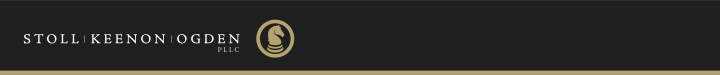 PROCEDURE
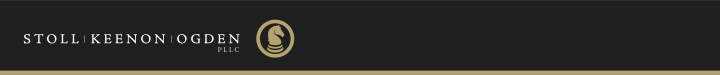 SHOW CAUSE PROCEEDING: PHASES
Preliminary Investigation 
Order To Show Cause
Respondents’ Response
Discovery
Hearing
Final Order
Appeal/Enforcement of Order
[Speaker Notes: Different Procedure Initiated Recently

The Commission has recently started using a difference procedure in gas utility and some electric utility proceedings.  Under that procedure, the PSC Staff issues a report on the incident and, if it determines a violation has occurred, also issues a “Demand for Remedial Measures and Penalty Assessment.”  The Demand states the measures that PSC Staff believes the utility should undertake to correct the violation or conditions that led to the violation and states a proposed penalty.  The utility has the option to meet the conditions of the demand letter and to pay the penalty or face a formal proceeding.  Accepting the demands does not constitute an admission of any willful violation of KRS Chapter 278 or PSC regulation.]
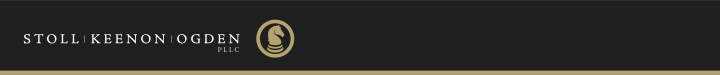 PRELIMINARY INVESTIGATION
Initiated upon suspicion of unlawful conduct
No formal proceeding required
May be part of unrelated formal proceeding
No notice required
PSC may examine utility records without providing cause
PSC may require submission of reports or information
[Speaker Notes: Initial Investigation:  Incident/Accident; Materials submitted in another proceeding leading to charges.  EXAMPLE:  In several rate case proceedings, the utility has filed loan documents for long-term loans that were not authorized by PSC.  PSC used the information to establish a show cause proceeding.

Other forms of investigation:  Checking a water utility’s annual reports for possible violations – improper salaries; unauthorized debt issuances

Does not have to be formal – NO NOTICE TO THE UTILITY REQUIRED

KRS 278.250: “Whenever it is necessary in the performance of its duties, the commission may investigate and  examine  the  condition  of  any  utility  subject  to  its  jurisdiction.”

KRS 278.260: “[U]pon a complaint in writing made against any utility  by any   person that any rate in which the complainant is directly interested is unreasonable or unjustly  discriminatory, or that any regulation, measurement, practice or act affecting or  relating to the service of the utility or any service in connection therewith is unreasonable, unsafe,  insufficient  or  unjustly discriminatory, or that any service is  inadequate or cannot be obtained, the commission shall proceed, with or without  notice, to make such investigation as it deems necessary or convenient. The   commission  may also make such an investigation on its own motion. 

SEVERAL TOOLS AVAILABLE TO PSC TO CONDUCT PRELIMINARY INQUIRY

KRS 278.230: 

(1)  “The commissioners and the officers and employees of the commission may, during
all reasonable hours, enter upon the premises of any utility subject to its jurisdiction for the purpose of examining any books or records . . .”

(2)  “The books, accounts, papers and records of the utility shall be available to the commission for inspection and examination. If the books, accounts, papers and  records are not within the state, the commission may, by notice and order, require their production or the production of verified copies at such time and place as it designates, any expense incurred to be borne by the utility so ordered.”

(3)   “Every utility, when required by the commission, shall file with it any reports, schedules, classifications or other information that the commission reasonably requires.”]
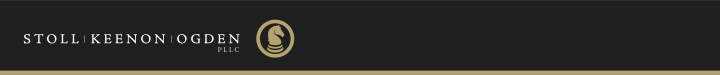 ORDER TO SHOW CAUSE
Describes Alleged Violation
Identifies Statute or Regulation Violated/Source of Allegations
Notice of Penalty
Directs Response
Establishes Hearing Date
Sets Time to Request Staff Conference
Orders Publication of Notice of Hearing
[Speaker Notes: There is no statute or regulation the specifies the contents of an Order to Show Cause or states the information that PSC must review to the Respondents.  Usually the Order to Show Cause will contain these features.

Conference with Staff:  While the PSC in the past would encourage a conference with PSC Staff to discuss the violations and to discuss possible settlement agreement to resolve the case, the current Commission has discouraged that practice, at least where the alleged offenses involve non-safety issues, and prefers to conduct hearings in these cases and examine water utility officials.  It also appears to give less discretion to PSC Staff to settle these cases.

Settlement Agreements:  PSC Staff has prescribed form.

Notice of Hearing:  The PSC now requires a utility to publish notice in the newspaper of general circulation of the show cause hearing and to include in the notice that the proceedings can be viewed in real time on the PSC’s website.  No statute or regulation requires this notice.  

Due process concerns – Deprives Respondents of the presumption of innocence – causes damage to the Respondents’ reputation.  

Public’s interest in the proceeding v. Respondents’ reputational interest

Good government – elicit information from the public

If public and public officials need to know – should PSC wait until after the investigation is completed to order a notice of the results to be published?]
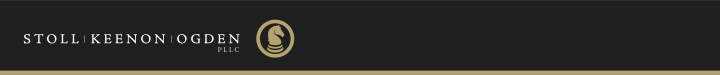 LEGAL REPRESENTATION REQUIRED
Quasi-judicial proceeding
Adversarial Proceeding
Potential Adverse Consequences
Civil Penalties
CRIMINAL PENALTIES
Restrictions/requirements placed on utility
Adverse effect on reputation
[Speaker Notes: Do you need a lawyer if faced with a show cause proceeding?  YES

Why? 

This is a quasi-judicial proceeding.  Representation of an corporate entity, such as a water district before an administrative board involves the practice of law.  The water district must be represented by an attorney.  It cannot be presented by non-attorney.
Water utility officials can represent themselves, but should they?  Remember the old adage:  A lawyer who represents himself has a fool for a client.  The same is true in these cases.

These proceedings adversarial.  The PSC (or at least PSC Staff) is seeking to prove that the water utility and its officers violated a statute or law.  It is not looking out for your interests, but to enforce the law and to punish any wrongdoers.  The PSC has 10 lawyers on staff, many with a significant time practicing in this area.  They practice in this area every day and are very familiar with the law and PSC interpretations of that laws.  They are also familiar with PSC procedure.  Unless you are similarly familiar, you place yourself at a significant disadvantage by attempting to represent yourself.

Finally, there are potentially significant adverse outcomes from these proceedings.  Your water utility can be assessed significant civil penalties.  The PSC may impose restrictions on how it operates or new and potentially expensive or burdensome requirements upon your water utility.

Note that any violation of KRS Chapter 278 or PSC regulation or PSC order places the individual water utility officials at risk of civil AND criminal penalties.

Finally, there is the risk to the reputation of your water utility and YOU.]
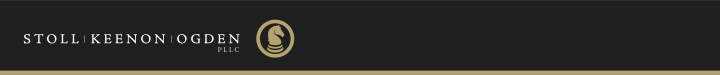 LEGAL REPRESENTATION:
ISSUES
Separate v. Joint Representation
Who does the water utility’s attorney represent?
Potential Conflicts of Interest with Utility
Potential Conflicts with Other Utility Officers
Benefits/Disadvantages
Who pays the legal fees?
[Speaker Notes: In those cases in which the water utility and its officials are named as respondents .

Can the Water District’s counsel represent Bd members?

The water district’s counsel client is primary the water district.  He/she does not represent the water district commissioners.
If the Board members were acting within the scope of their office at the time of the alleged offense, the 
No statute prohibits the water district and the commissioners from jointly retaining the same attorney.  
Advantages of Joint representation: Cost/Coordinated response.
Advantages of Separate representation:  Greater control over presentation of your defense; distinguish your actions from those of fellow respondents

Joint Representation

Should be thoroughly documented.  Minutes of Board meetings should reflect that the Board determined that the water district should retain counsel for all members.
Engagement Letter should spell out the terms of engagement
Nothing is confidential between the parties
If a conflict develops, the parties will be required to obtain separate counsel.
The water district is the primary client; in the event of conflict, the WD’s Counsel will represent the water district 

Conflicts:

Possible conflicts can arise.  PSC may be willing to enter an arrangement with one party to the detriment of the other parties.  

For example, PSC may be willing to forego penalty against water district, but require WD commissioners to pay a fine or penalty and to agree that WD will not reimburse.  Offer clearly to WD’s benefit, but may not be to WD Commissioners.

PSC Staff offers to settle against WD Commissioners and WD Manager, all of whom have been alleged to have aided and abetted a violation of KRS 278.300.  Offer requires Manager to admit to liability and to attend WD Commissioner Training for several years, just like the WD Commissioners.  There is no legal case for the assertion of a violation against the manager.  PSC Staff states that the settlement offer is valid only if ALL accept the deal.  No one can refuse.  

Conflicts can be waived.  Parties must knowingly waive the conflict.  If they do not knowingly waive the conflict, then problems for the attorney.

PSC has focused on this issue of conflicts in recent proceedings

Estill County Water District No. 1 – Unofficial inquiries made to my firm regarding whether the firm could represent all respondents
Dexter-Almo Heights Water District – PSC’s General Counsel advised WD’s attorney that he could not represent WD commissioners in their individual capacity; he advised WD commissioners that he could not represent them.  Commissioners obtain other legal counsel.

Who pays?

Government agencies are permitted to pay an officer’s cost of representation in proceedings where the conduct under review involved actions taken by the official in his official capacity and in good faith.

Payment of those fees and retention of counsel for the board members requires action by the Board.  A vote could be considered a vote on a matter in which they have a direct financial interest.  KRS 65.007 provides that a special district board member may be removed for voting on a matter in which he/he has a direct financial interest.

To avoid problems, the Board should develop a policy regarding the payment of such costs before any possible proceeding.  Board should also consider the purchase of officer and director liability insurance to cover such costs.]
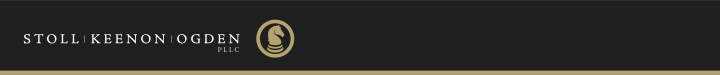 RESPONSE TO ORDER
Written Response
Should I Respond?
Jt. vs. Individual Response
Potential Defenses
Mitigating Factors
Waiver of Hearing
Offer of Settlement/Conference with Staff
[Speaker Notes: Should I Respond?  

-  Right against Self-Incrimination.  Responding truthfully may require an admission of guilt.  In criminal proceedings, you are not required to make such admission.  Remember that a violation of PSC Statute, Regulation or Order is also a criminal offense.
-  KRS 278.350: “No person shall be excused from testifying or from producing any book, paper or account by, or hearing before, the commission or any commissioner, upon the ground that the testimony or the book, paper or account required of him may tend to incriminate him or subject him to penalty or forfeiture.”
KRS 278.350 further provides that a person compelled to testify or produce evidence or account can be subject to penalty for anything on which he testified or gave account.
Case No. 2017-00467:  “KRS 278.350 is not a defense.”  PSC provided no reasoning for its decision.

Suggested approach:  Make clear the Respondent is submitting a response because he/she ordered to do so.  State that Respondent is not waiving any rights afforded by KRS 278.350 and that in requiring statement PSC may not assess any penalty or fine regarding the conduct or events on which it has directed Respondent to make a sworn statement.

Provide a comprehensive and complete statement of events without making any legal conclusions.

Why comprehensive statement?  To eliminate any factual issues identified in the order to show cause and thus eliminate the need for any hearing before the PSC

Potential Defenses: 
Not Willful/Knowing Violation – Negligence does not make the violation a willful violation – PSC has refused to accept – Commissioner has a duty to know the requirements of the law
-  Exception:  If the law is unclear or no previous interpretation
Reliance Upon Counsel – Subset of Not Willful – Area of law unclear, reliance upon a professional that reasonably could be expected to provide appropriate advise
Statute of Limitations – 1 year (KRS 500.050(2) - criminal violation)/5 years (KRS 413.120(3) – Where statute creating liability does not fix a S/L) 
Not a member of the Board at the time of the incident/conduct

Mitigating Factors:
Funds used properly
No misconduct
Facilities were used and useful
Actions had resulted in Savings to the Water Utility

Can Hearing be waived?
Yes, Respondents may waive their right to a hearing but decision to hold hearing still belongs to PSC.  If Officials/Utility admit all of the allegations, there is little need for a hearing.  However, PSC may require hearing to continue and permit examination to empathize the seriousness of offense.  Waiver of rights made in Case No. 2017-00467 and Respondents moved to dispense with hearing.  PSC response:  “These proceedings need to be conducted before the Commission so that the Utility and its Commissioners may be subjected to cross-examination and recorded.”  

Offer of Settlement
As noted earlier, PSC does not appear to encourage settlement agreements between the Respondents and PSC Staff.  The Respondents can still make their offer directly to the Commission.

Discovery
PSC may conduct discovery.  No evidence that PSC will permit discovery on its Staff.]
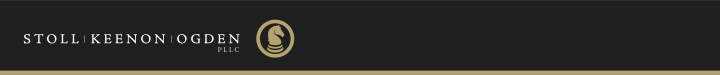 DISCOVERY
PSC Staff permitted to conduct discovery prior to/after hearing
No statutory or regulatory authority for Respondents to Conduct Discovery
PSC has refused to permit discovery on its Staff
Why should Respondents conduct discovery?
[Speaker Notes: Discovery

PSC may conduct discovery.  No evidence that PSC will permit discovery on its Staff.
Discovery – Motion to Request A List of Witnesses and Proposed Exhibits

PSC regulations are silent on a party’s right to conduct discovery on the PSC Staff.  In prior proceedings the PSC has permitted discovery under the theory that PSC Staff is introducing evidence at hearing and that to ensure that Respondents have a meaningful opportunity to present their position to the PSC requires the right to question Staff regarding the witnesses and evidence that will be presented at hearing.

More recently, the PSC has refused a party’s request for discovery on PSC Staff.  In Case No. 2017-00070, in which PSC Staff filed a written report of its findings and recommendations on a water utility’s rate application, the PSC denied the water utility’s request for discovery finding that there was no regulatory basis for discovery and that as the party could cross-examine PSC Staff at hearing, the party had adequate due process.

Should you attempt to conduct discovery?

Yes.  I recommend that the Respondent at least request that the Commission produce the documents and identify the witnesses that it intends to present at hearing.  While it is unlikely that PSC will grant, that information is important to the preparation of a defense.  Due process requires that Respondents be advised of the evidence that will be used against them so that they have a meaningful opportunity to defend themselves and their reputations.  At a minimum, Respondents should move for the Commission to provide all of the evidence that that it has gathered during its pre-proceeding record.  Making the motion preserves the issue for appeal.]
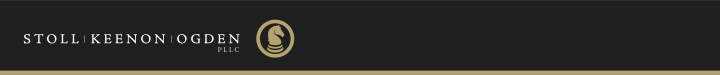 HEARING
PSC Staff – Prosecutor
Burden of Proof 
Order of Presentation of Evidence
Compelling Respondents to Testify
Witnesses
Scope of Hearing/Relevancy of Inquiries
Video Record/Streamed Live
[Speaker Notes: PSC Staff assumes a prosecutorial role in these cases.  Do not assume that PSC Staff is your friend and that its role is to assist you.  If formal proceedings have been initiated, the PSC believes that some improper conduct has likely occurred and it has tasked its Staff with finding.

Note:  Staff has generally acted in a professional manner.  However, its assigned mission to present the case for a violation.  

Burden of Proof Falls on the Public Service Commission
-  PSC must present evidence regarding the alleged violations; Respondents are not required to present any evidence.

Should Utility Officials/Commissioners testify?

PSC routinely directs Respondents to file a written response and to appear at hearing.  At hearing, PSC Staff routinely calls the Respondents as its witnesses.  

If the PSC wishes the Respondents to testify, I recommend that the Respondents decline to testify UNLESS the PSC issues a subpoena compelling their testimony.  Similarly, any request for documents should be by PSC Order or the PSC should make clear that PSC Staff requests are  orders of the Commission.

These actions are not intended to obstruct the proceeding but to protect the Respondents from criminal prosecution.

KRS 278.350:

No person shall be excused from testifying or from producing any book, paper or account at any inquiry by, or hearing before, the commission or any commissioner, upon the ground that the testimony or the book, paper or account required of him may tend to incriminate him or subject him to penalty or forfeiture. No person shall be prosecuted or subjected to any forfeiture or penalty for, or on account of, anything concerning which he was compelled to testify under oath or to produce documentary evidence, except that no person so testifying shall be exempt from prosecution or punishment for perjury committed by him in his testimony.

Once such an order has been issued, the respondents should testify truthfully.

If you appear under subpoena as the PSC Staff’s witnesses, then the PSC is responsible for witness fees and travel expenses.  KRS 278.330

Character Witnesses
A question of relevancy.  Does not assist with the proving or disproving the underlying offense.  May be helpful in suggesting that the offense was not willful.  

Witness Preparation
All witnesses need to be fully prepped before the hearing.  The water utility’s attorney should review with all witnesses the potential questions and issues they will face at the hearing.

Scope of Hearing

Do not expect the hearing to be solely about the alleged misconduct.  The PSC has consistently used the hearing to examine other areas of the utility’s operation.  

I would recommend  that the water utility consider objecting to questions that go beyond the allegations of misconduct and involve matters that were not specifically listed in the order initiating the proceeding.  

Two grounds for objections:

Relevancy:  How to these collateral issues related to the alleged misconduct?   The Show Cause proceeding is not a basis for the PSC engaging in a fishing expedition to search for problems within the water utility.

Lack of Notice/Due Process:  The water utility has no notice of the issues and therefore had no opportunity to prepare or present evidence on those issues.

Note:  PSC may be asking these questions to determine the level of officers’ knowledge and experience to undercut Respondents’ claims of lack of knowledge or experience.]
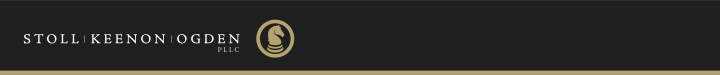 FINAL ORDER
No required deadline for decision
Must contain factual findings
If violation or failure to comply found, order may impose sanctions
Publicizing the Order
[Speaker Notes: No deadline for issuance of a final decision.  The PSC has complete discretion in this area.


Publicizing the Order.  The PSC may order the distribution of the Order to County Judge/Executive and members of Fiscal Court.  It can also issue a press release to publicize the order.  It may also order utility to publish notice of the final decision or to place statement on utility bills or billing insert.]
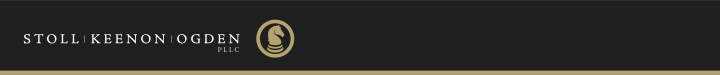 SANCTIONS PREVIOUSLY IMPOSED
Assessment of Civil Penalty
Additional Proceedings re: Removal from Office
Mandatory Attendance at PSC Water Management Training Programs
Changes in Utility Practices and Procedures
[Speaker Notes: Statute specifically provides for the assessment of a penalty for a violation , but no other remedies.

In the past, the PSC imposed other types of remedial action on water utility employees by assessing a penalty, but stating that the penalty could be reduced or totally vacated if water utility officials attended water training program or took other actions.  The penalty was used as leverage to obtain other remedial action.  (The water utility officials could exchange remedial action for a penalty.)

Current PSC has taken the position that it can require water district commissioners & other water utility officials to take remedial action without those officials’ agreement.  Case No. 2013-00187:  Ordered Corinth Water District to send a representative to water training because it “could be beneficial to Corinth District.”

Does the PSC have such authority?

None found in statute.  Remember PSC’s jurisdiction extends only to utilities.  It does not extend to utility officials.  While PSC can assess a penalty for aiding and abetting a violation or for violating a PSC statute or order, there is no other provision allowing PSC to affix a punishment/coercive action.

PSC:   KRS 278.280 allows PSC to order corrective action for “unjust, unreasonable, unsafe, improper, inadequate or insufficient action.”

What about requiring water utility to adopt new management policies?]
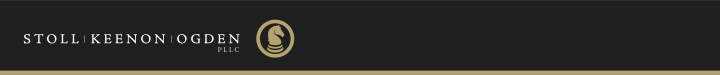 SANCTIONS PREVIOUSLY IMPOSED
Suspended/Vacated Penalties
Conditions Imposed
Finding of Violation is usually not vacated
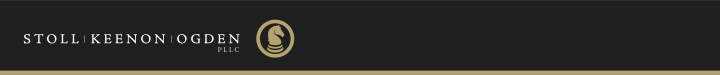 REQUEST FOR REHEARING
Affected Party may request rehearing from PSC within 23 days of Order
Must show legal or factual error
Offer additional evidence not available at time of hearing
PSC has 20 days to rule on request
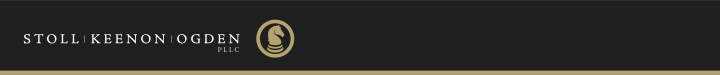 ACTION FOR REVIEW
May file action in Franklin Circuit Ct
No request for rehearing required
File within 33 days of Order (or 23 days after denial of rehearing)
Must demonstrate Order is unlawful or unreasonable
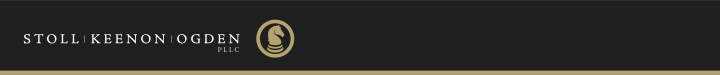 MITIGATING
VIOLATIONS/SANCTIONS
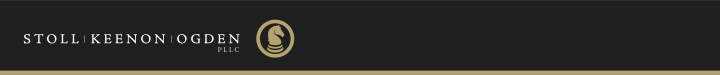 ACTIONS UPON RECEIPT OF SHOW CAUSE ORDER
Investigate the alleged violation
Identify:
Mitigating factors
Failures in processes/procedures
Actions to correct/prevent failures
Any UNEXPLODED TIME BOMBS!
[Speaker Notes: Investigate the alleged misconduct.  
What are the facts?
Gather all documents (including board minutes)
Take to all persons involved
Prepare report

Mitigating Factors:
Were funds misused?
What was the cost of the violation to the water utility?
Were utility interests furthered?
Good Faith Actions?

Failures in Process – What changes in our procedures could have prevented the violation

Corrective Action – How does utility prevent recurrence? 

Does utility have any other problems?  Requires a comprehensive review of the utility]
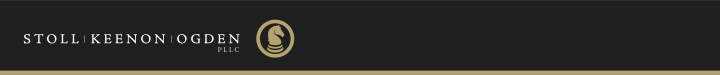 ACTIONS UPON RECEIPT OF SHOW CAUSE ORDER
Take corrective/preventive actions:
Develop and implement written polices and procedures 
Provide additional training
Hire/retain resources or professionals necessary to prevent recurrence
[Speaker Notes: Examples:

Develop policy to require legal review of all loans
Review
Require Commissioners/Chief Executive Officer to attend training (the earlier the better)
Retain a lawyer for review/on-site advice]
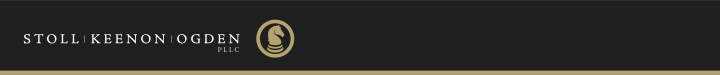 WITNESS PREPARATION
Prepare each witness for hearing
Utility officials should:
Review incident
Be able to explain what happen
Identify mitigating factors
Describe and explain all corrective actions
[Speaker Notes: Each commissioner/director will be examined by the Commission and its Staff.  Each should be prepared.  Each should thoroughly familiar with the incident and these other factors.

Review the background of each official.  Each needs to be able to explain how he/she assists in overseeing the operation and management of the utility. 

Develop a list of points that need to be stressed at the hearing.]
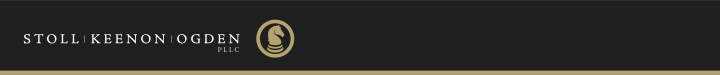 WITNESS PREPARATION
Utility officials should:
Be familiar with major aspects of utility’s operation
Be familiar with utility’s finances
Be familiar with laws governing utility’s operations
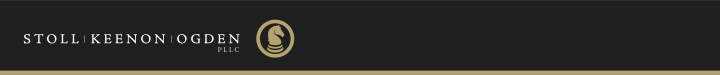 POINTS TO EMPHASIZE
Acknowledge any errors or mistakes
Corrective Actions
Preventive Measures
Lack of previous violations
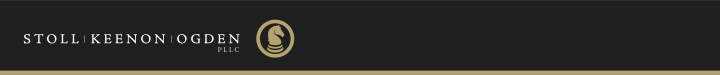 LEGAL DEFENSES
Statute of Limitations
Immunity granted due to prior testimony
Violation not willful
Violation occurred prior to appointment to governing board
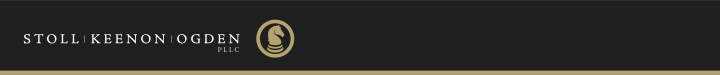 AVOIDING
VIOLATIONS
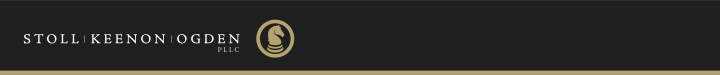 AVOIDING VIOLATIONS
Know the Law
Maintain/improve your knowledge of legal requirements
Attend training programs
Encourage your employees to attend relevant training programs
[Speaker Notes: Legal Requirements that Board Members Should be Aware Of:

Open Records
Open Meetings
Actions Requiring PSC Approval
KRS Chapter 74
Relationship of Board to the Manager/Elected Officials]
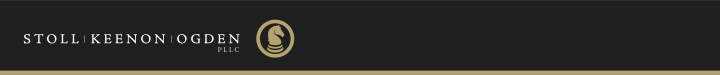 AVOIDING VIOLATIONS
Retain Attorney on recurring basis to review Board actions
Ensure legal review of major actions
Have attorney attend board meetings
Legal review of board meeting agenda & minutes
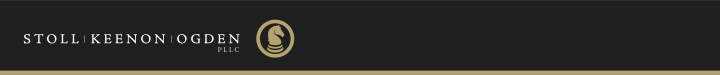 AVOIDING VIOLATIONS
Review other utilities’ violations - develop & implement procedures to avoid 
Have attorney review any application prior to filing for evidence of possible violations
Audit your records
When in doubt – seek legal opinion or apply to PSC for Declaratory Order
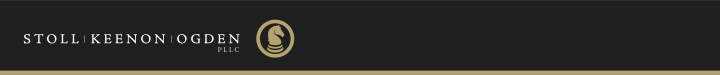 OTHER ACTIONS TO CONSIDER
Develop policy re: representation of Bd members and payment of legal costs
Consider purchase of directors and officers liability insurance
Document board meetings and discussions re: critical decisions
Develop policy re: role of attorney in your utility
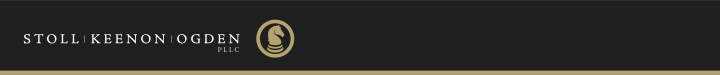 QUESTIONS?